Shiell st. community garden
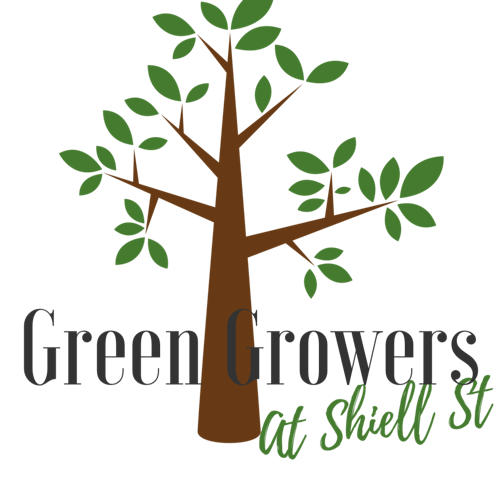 Summary 2018
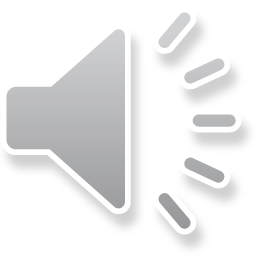 Starting off – we take over this patch of land
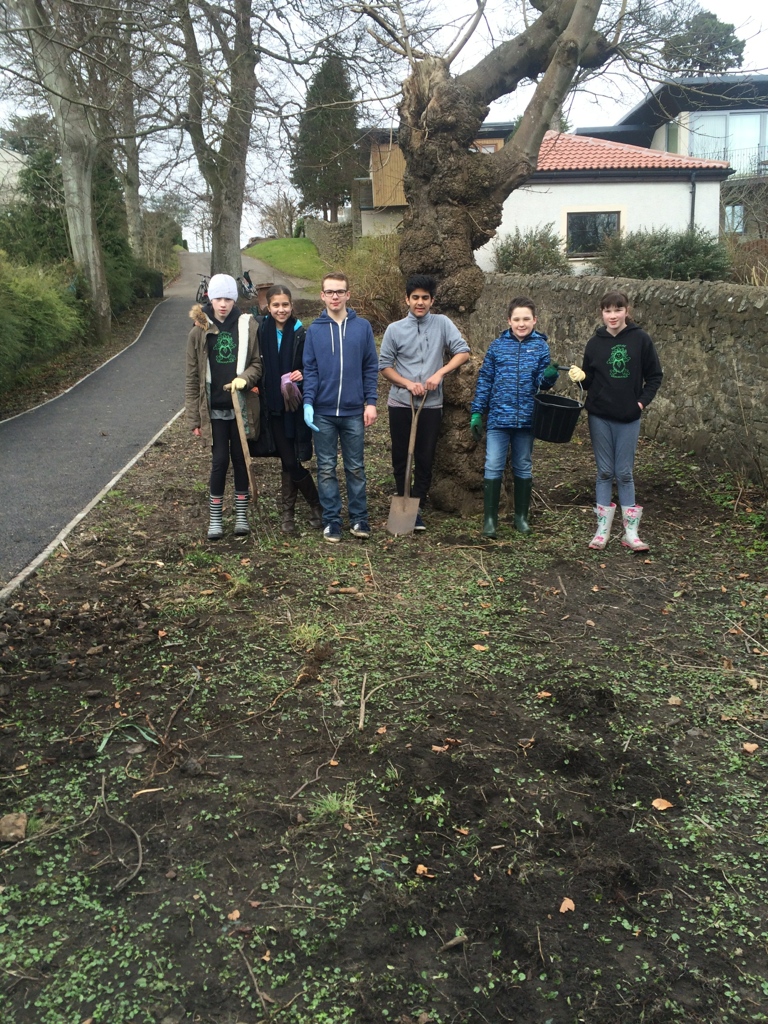 The land after we cleared it.
The team of helpers.
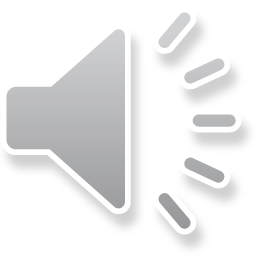 Next - We add a path
This is us busy making the path.
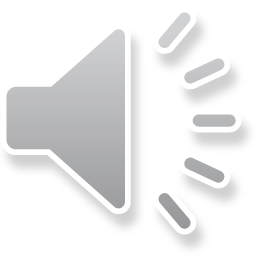 We worked with the ‘nature nutters’
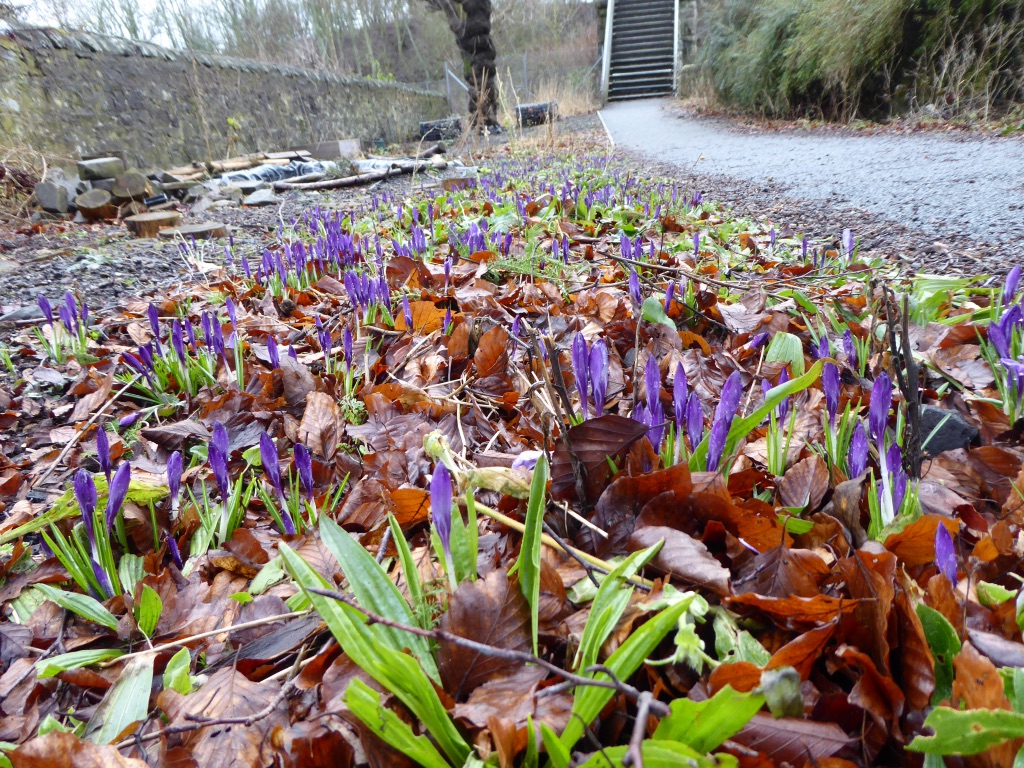 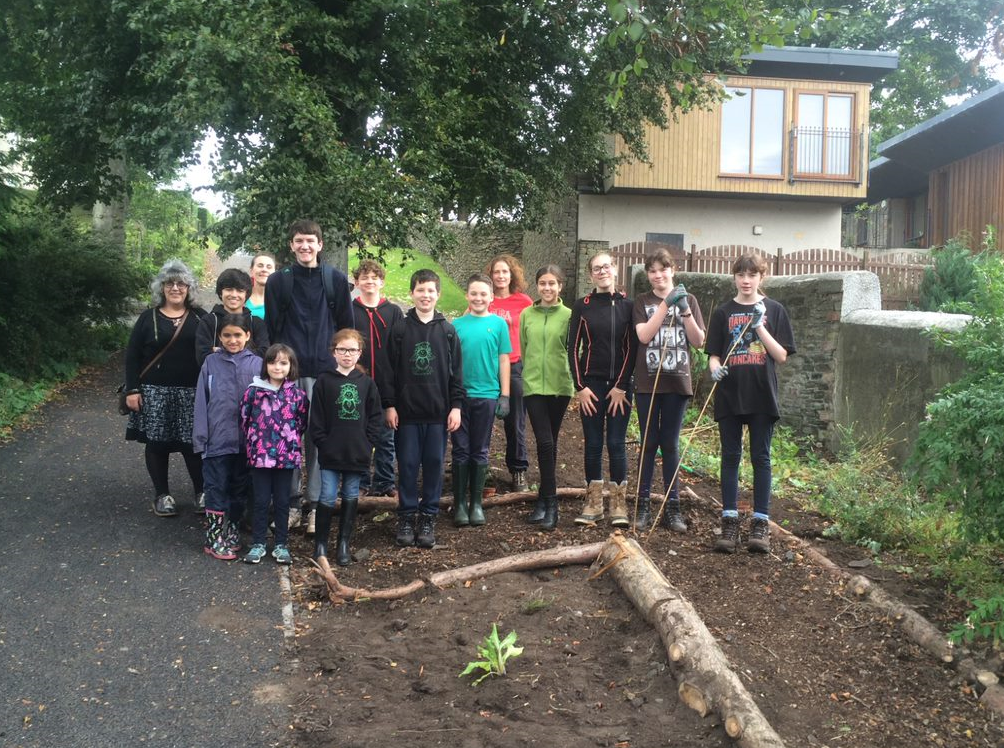 This is us with the ‘Nature Nutters’.
The Crocuses next Spring.
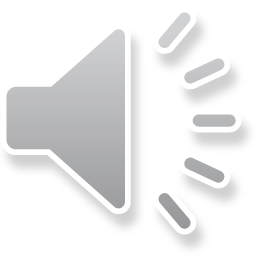 We took part in the what's under your feet survey
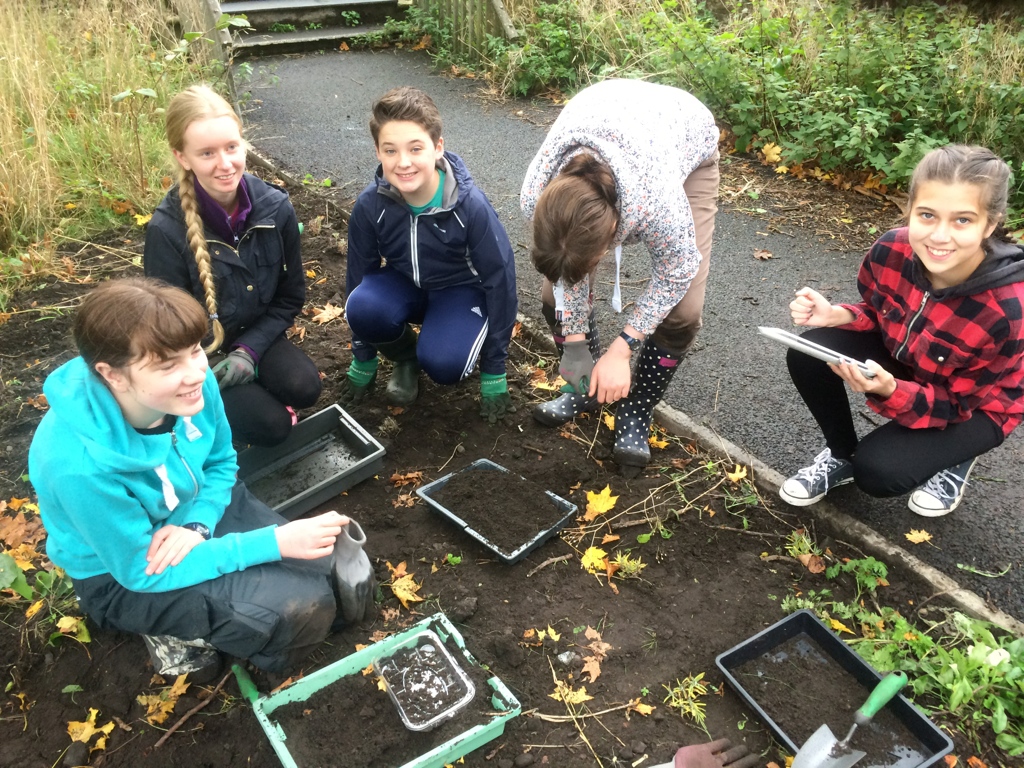 Taking part in the survey.
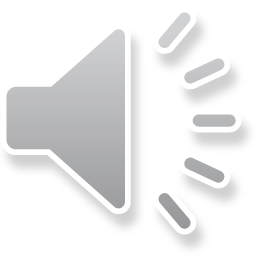 In autumn, we had to clear lots of leafs
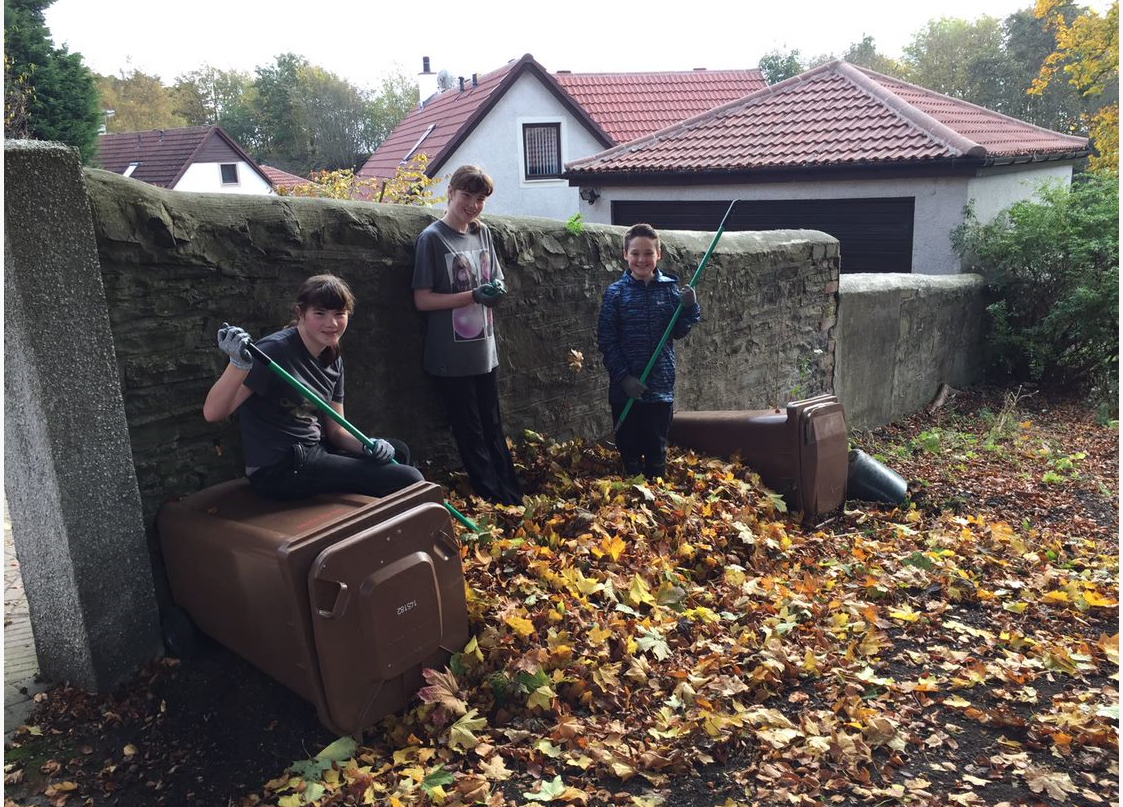 The leaf’s once we had finished.
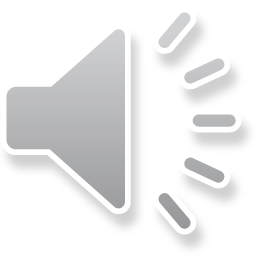 New path – made with the same wood
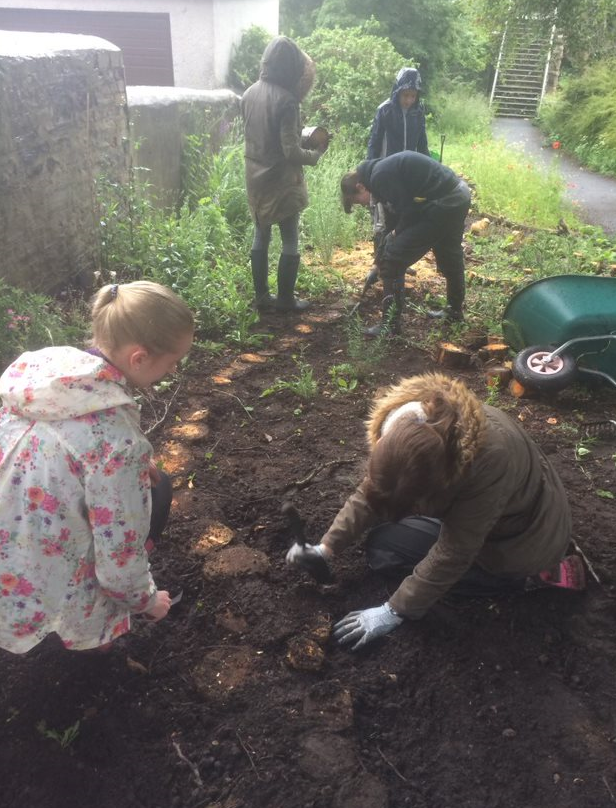 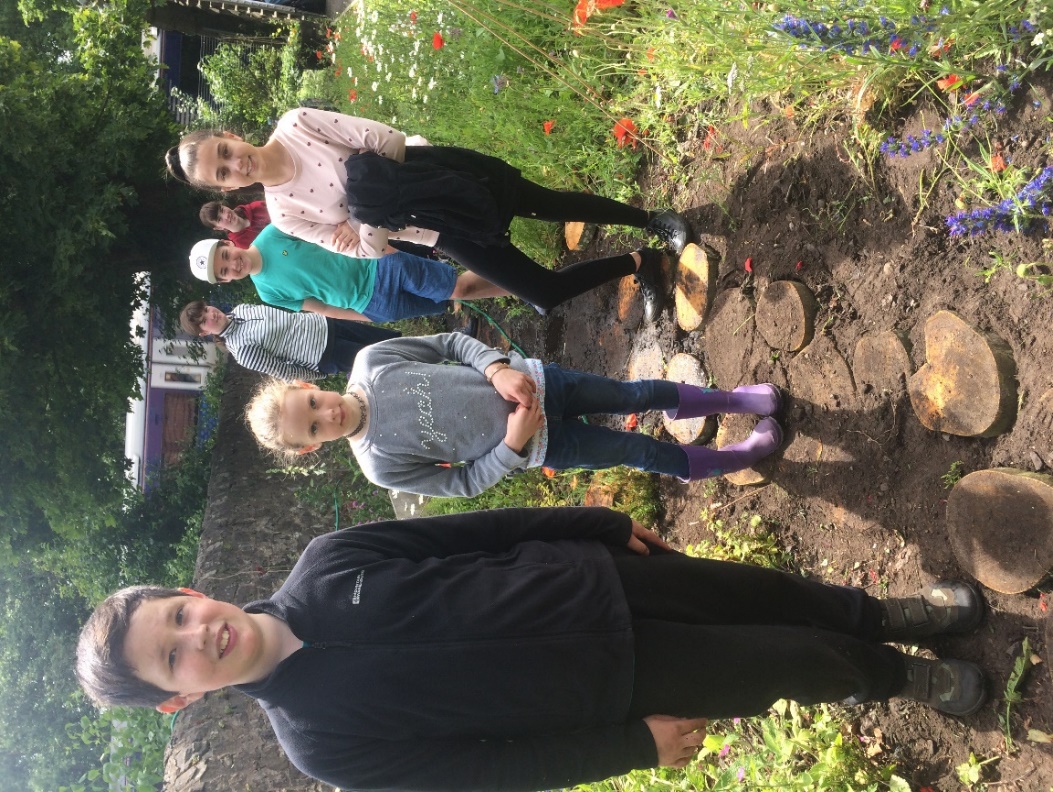 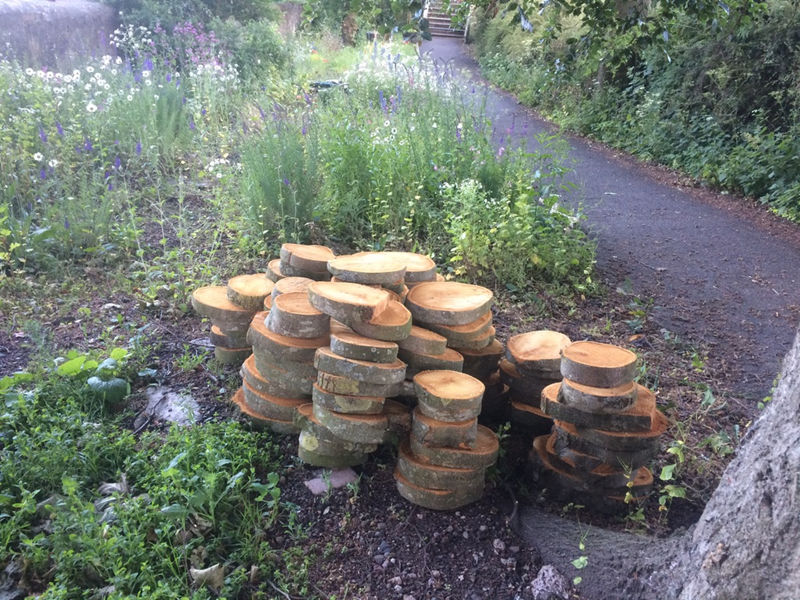 More sliced wood given by DCC to 
Let us lengthen our path.
Making the Path.
The finished path.
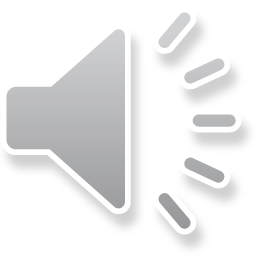 We added a New pond earlier this year
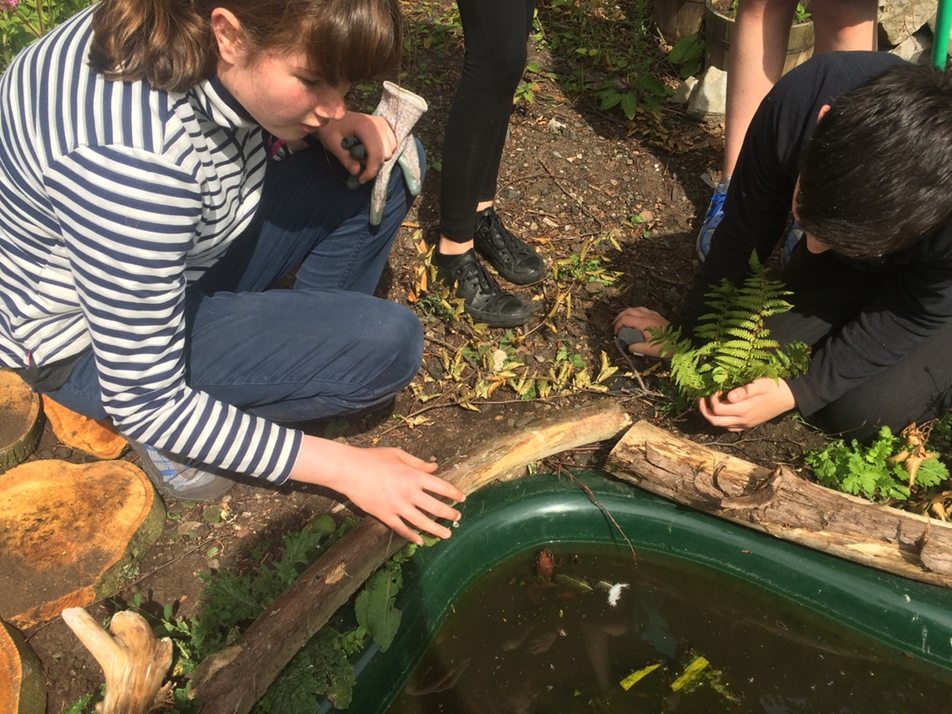 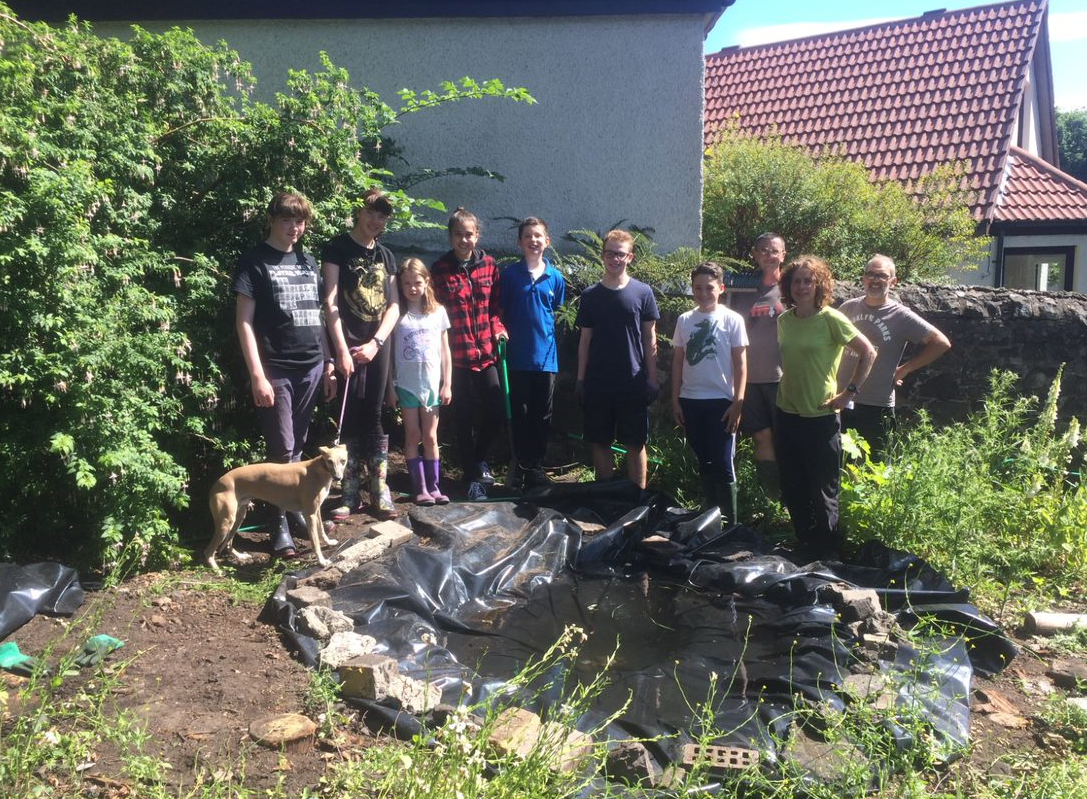 Lucy & Monty with a frog we found in the new pond.
The team with the old pond which kept leaking.
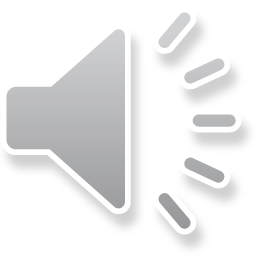 Wildlife – Minibeasts, plants & birds
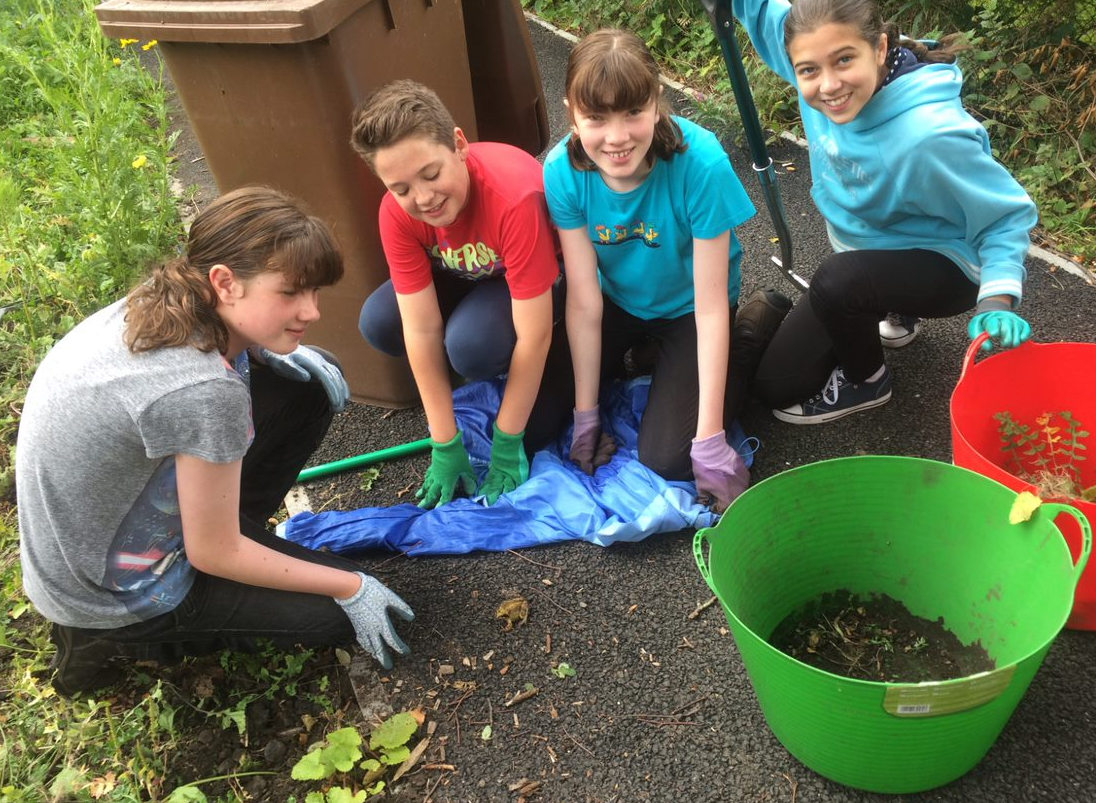 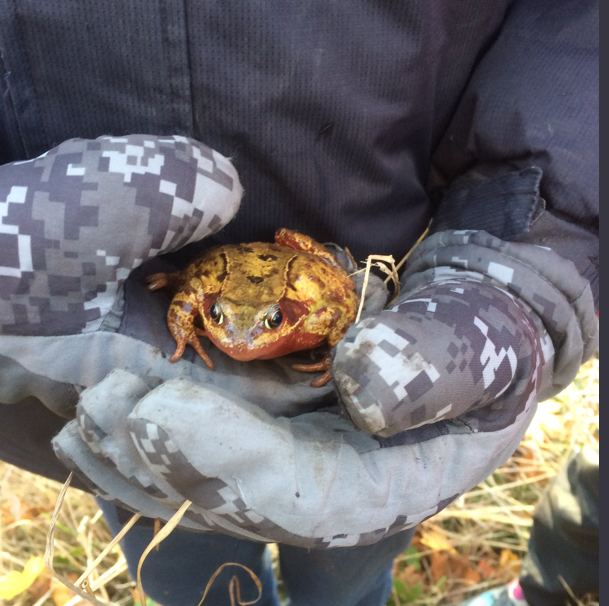 The team with the frog we found.
A close up of the frog.
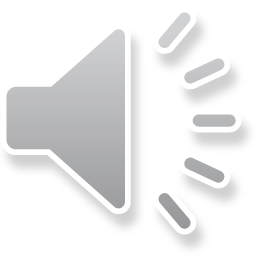 Working with the ‘great beginnings’ nursery
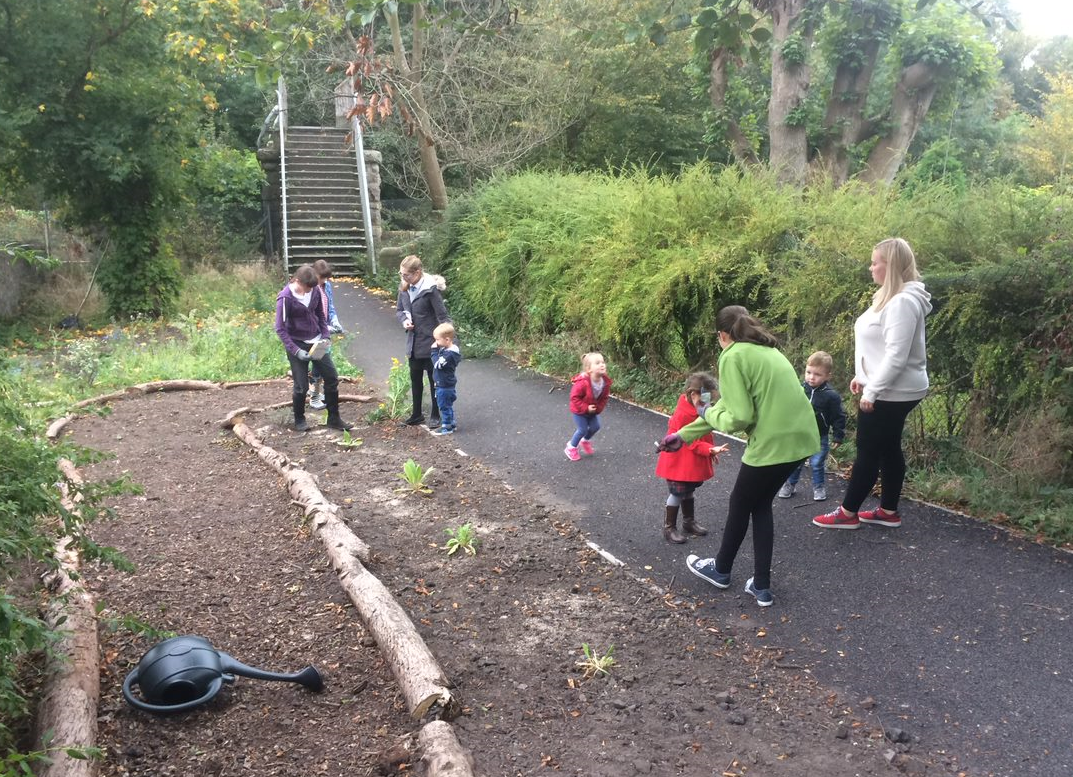 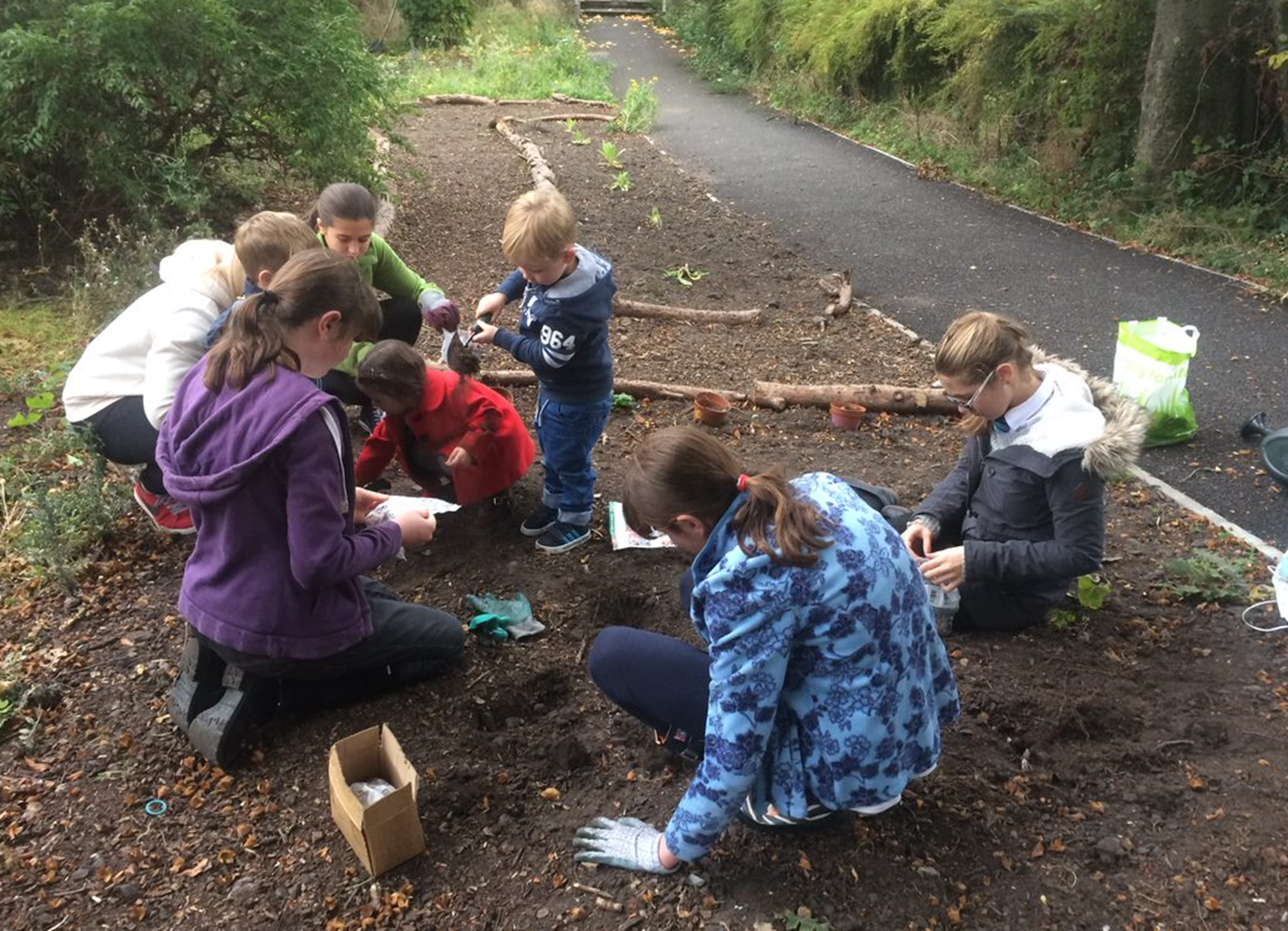 The Nursery with their new certificates.
The nursery busy gardening with us.
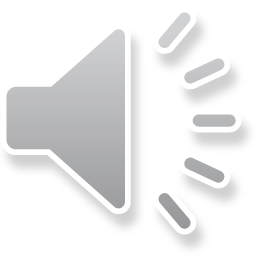 taking part - scarecrow & Christmas tree trail
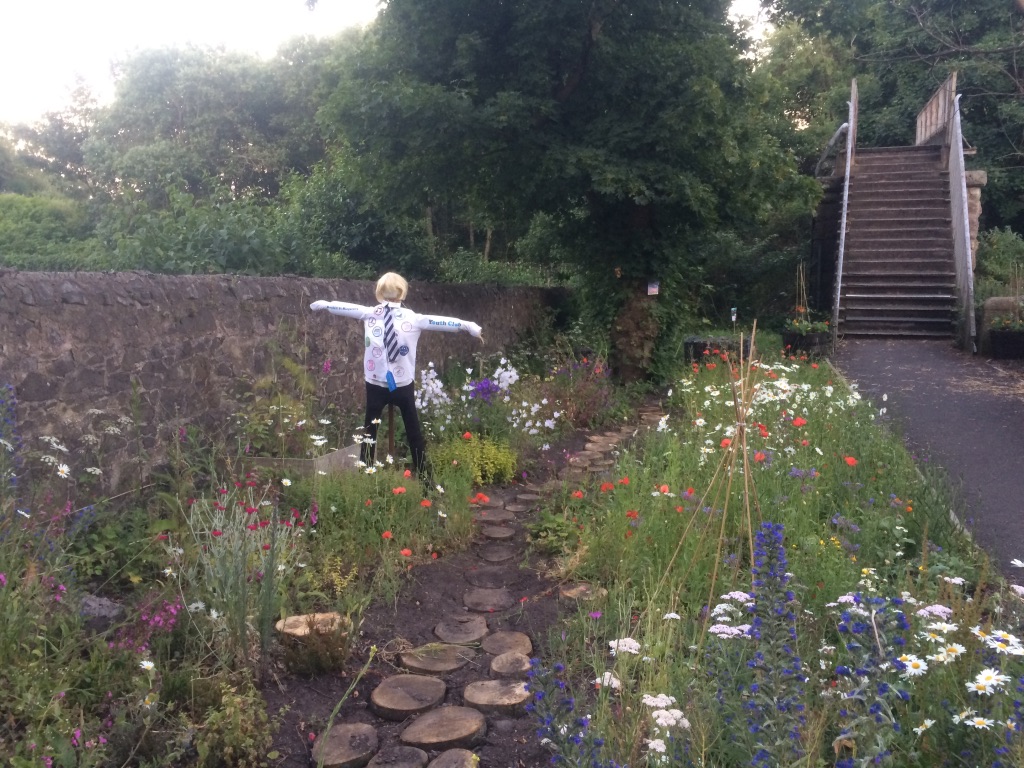 Our Christmas Tree for the Trail.
Our Scarecrow for the Trail.
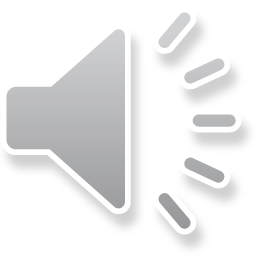 Remembrance day – planting poppies
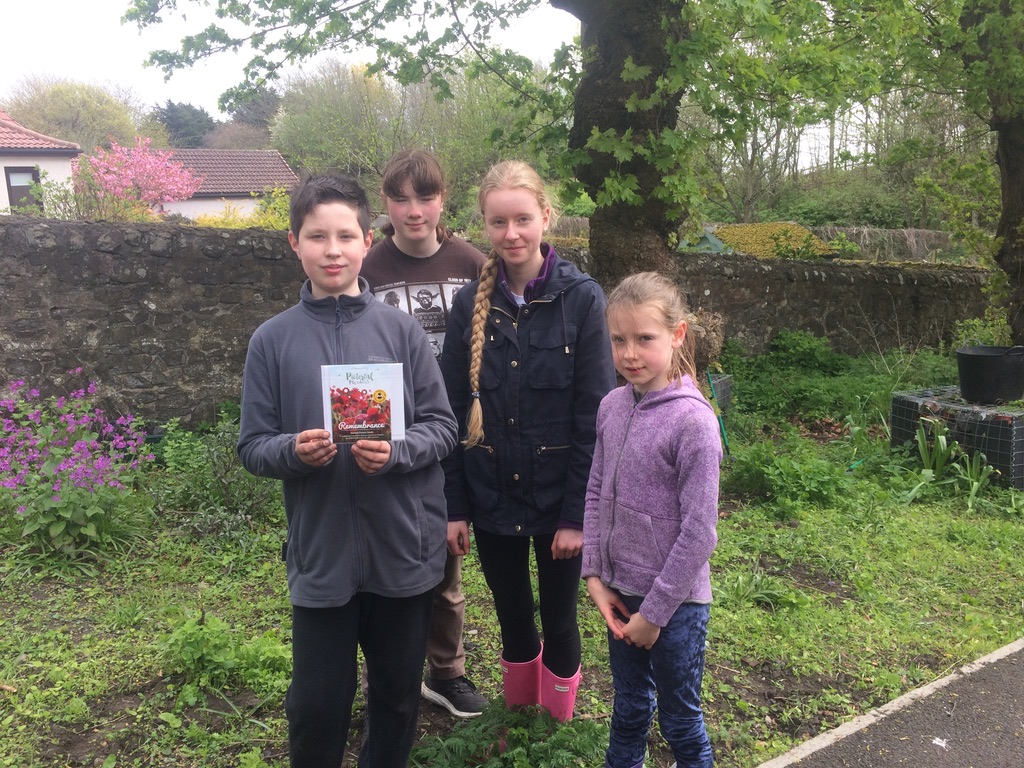 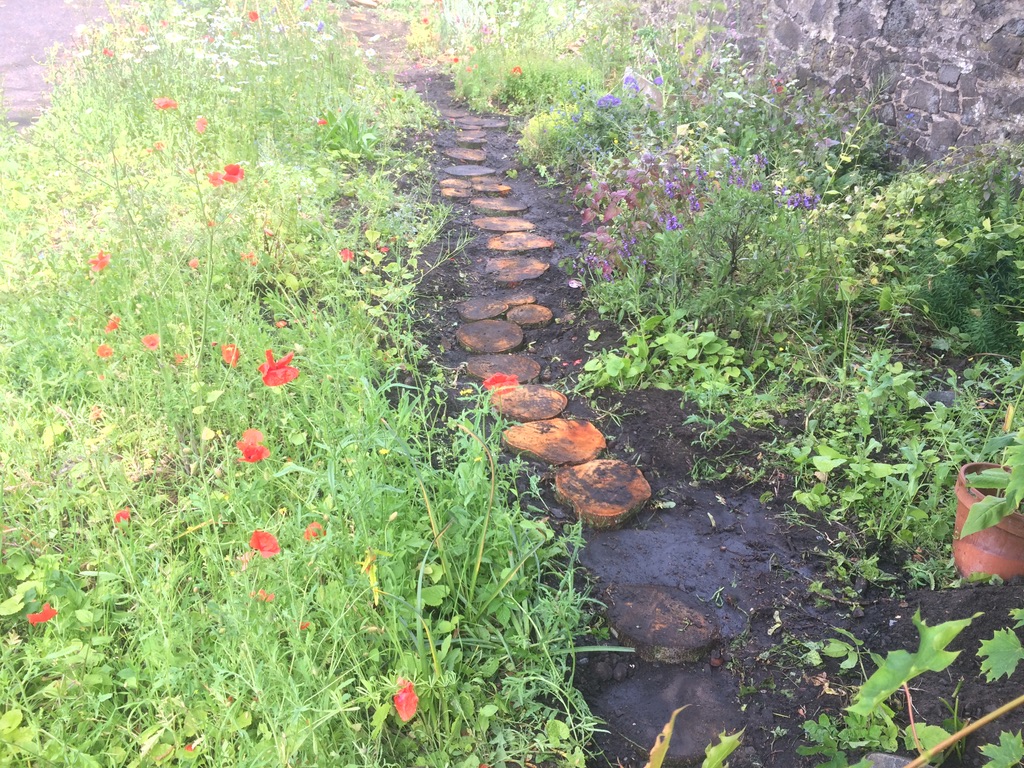 Planting the Poppy Seeds.
The Poppies and our path.
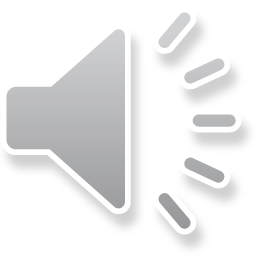 WE SUPPORTED THE GROW GOLD CAMPAIGN
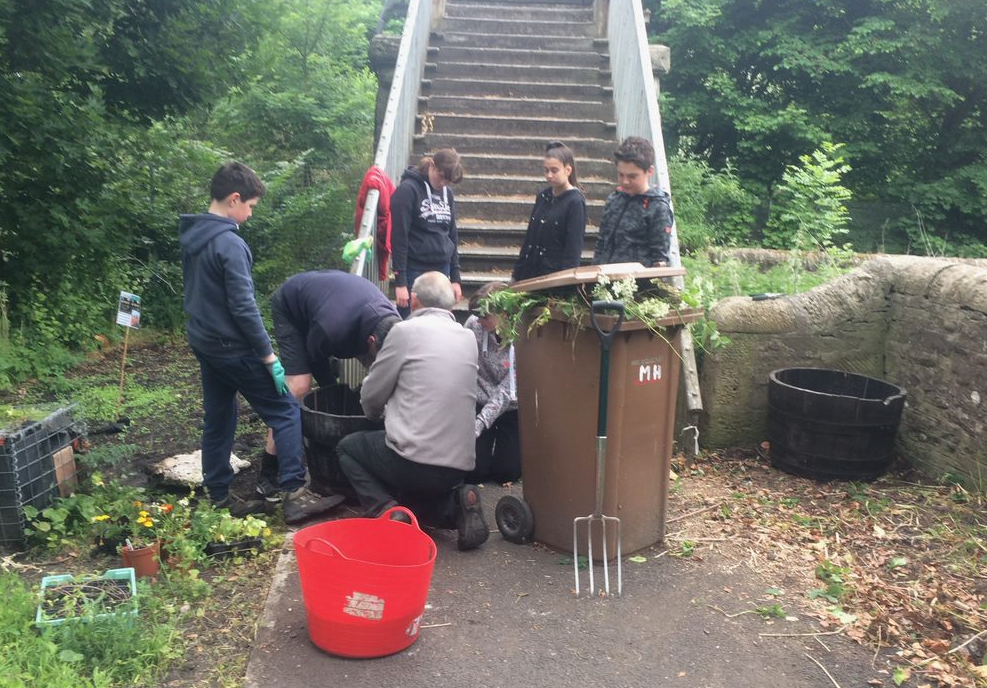 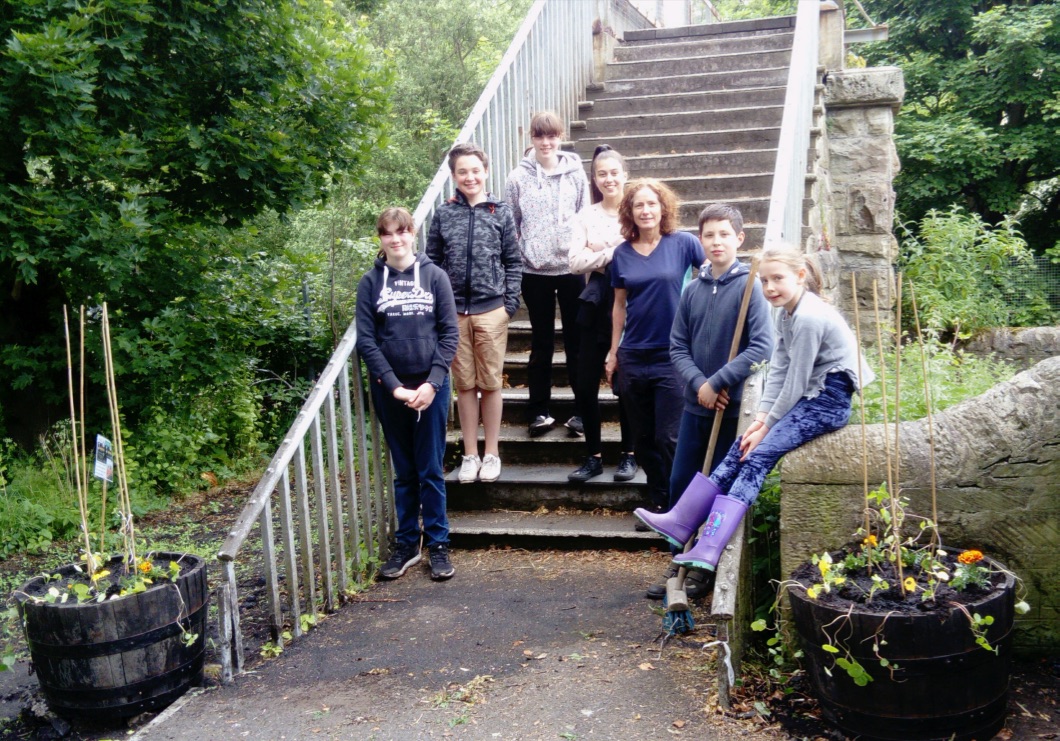 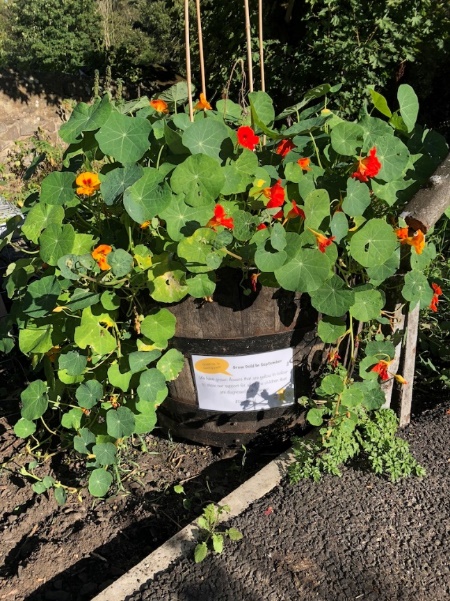 Clearing the land for the barrels.
The ‘team’ once we were finished.
The flowers in September.
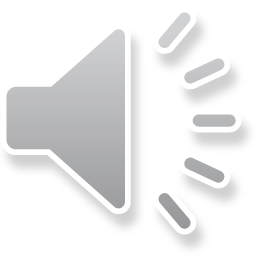 Meeting the ‘It’s your neighbourhood’ ASSESSOR
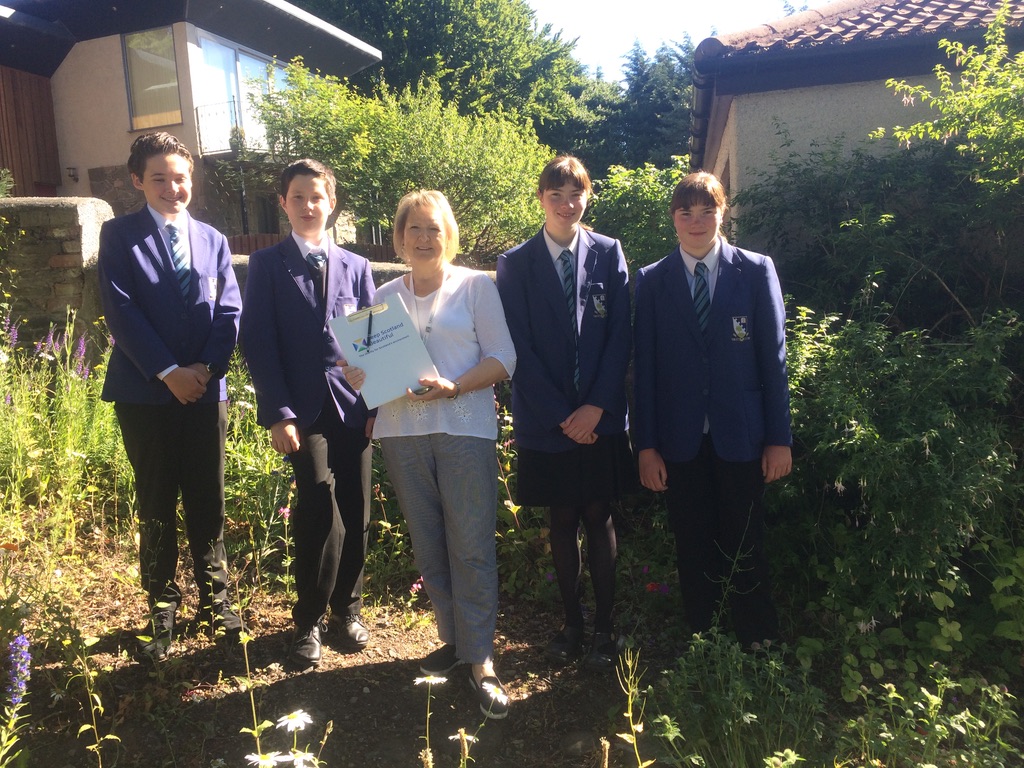 This was us meeting with our assessor, Jennifer.
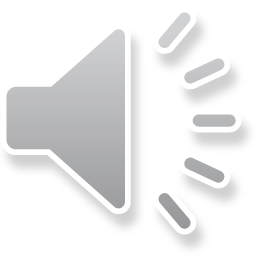 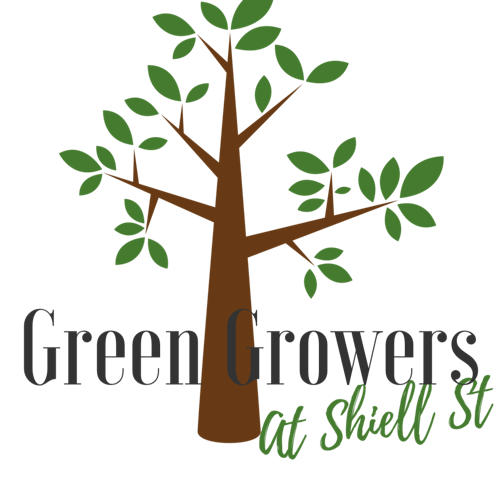 Thanks for listening
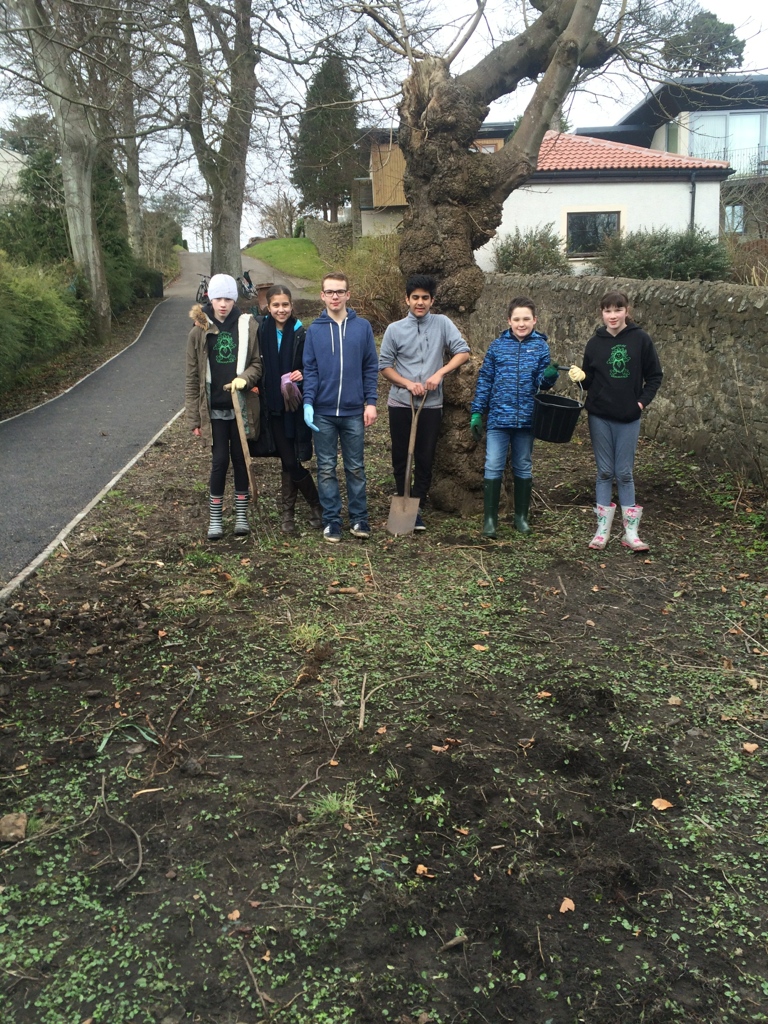 Why not keep UpToDate?

Website: www.broughtyferrygardens.info
Twitter: GreenGrowers@ShiellStGarden
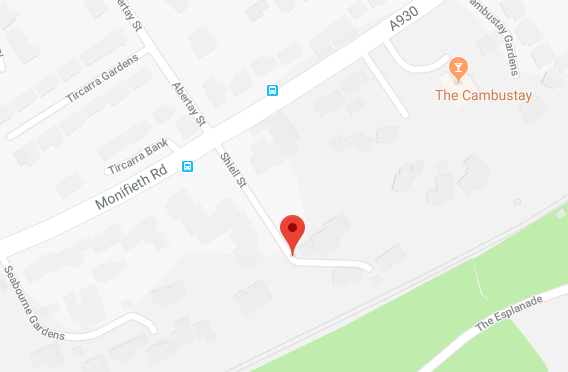 Find Shiell St. Community Garden:

Shiell Street
Broughty Ferry 
Angus
DD5 2TB